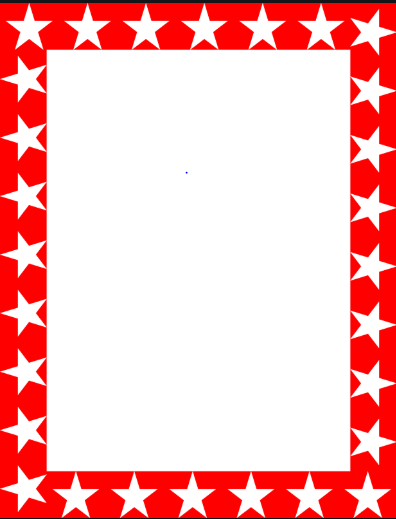 Wow Assembly:
Friday 10th June
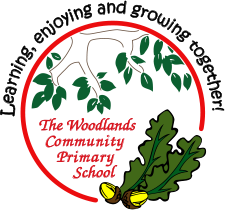 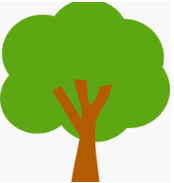 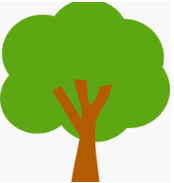 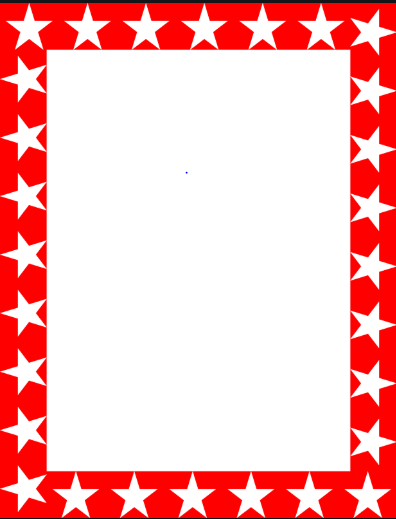 Green Cards!
Aspen- Toriey
              Sophia G
George - Ash
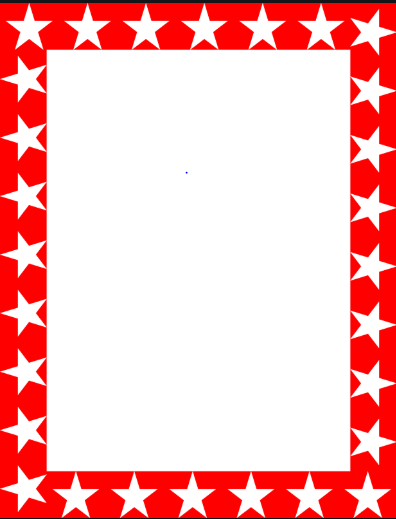 Scientists of the Week!
Oak –
Ash – Lexie
Birch –  Harrison
Pine – Taylor
Elm – Ronnie
Willow – Isabella  
Spruce – Kai
Maple –
Redwood – Charlie S 
Chestnut –
Aspen- Jaxson
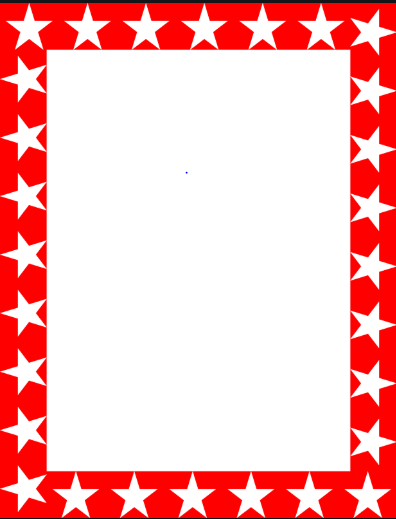 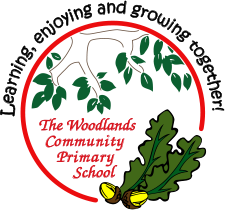 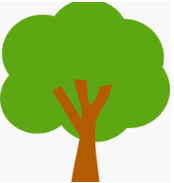 Oak
Harry

For
Creating an amazing Under the Sea collage using the creative resources.

Mrs Laffan                                      10.06.22
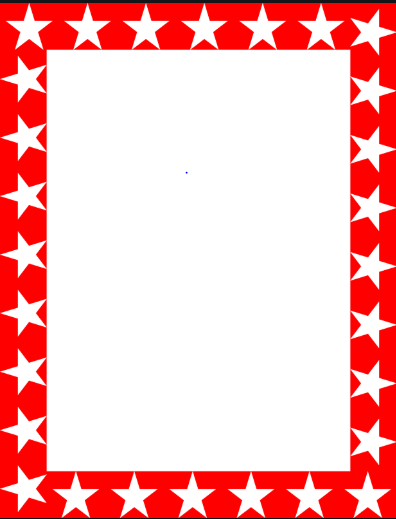 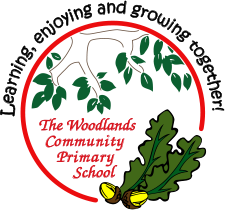 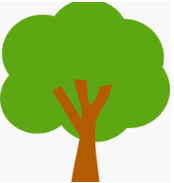 Ash
 Travis

For super Maths work in doubling single digit numbers


Miss Bailey and Mrs Salt                                    15.06.22
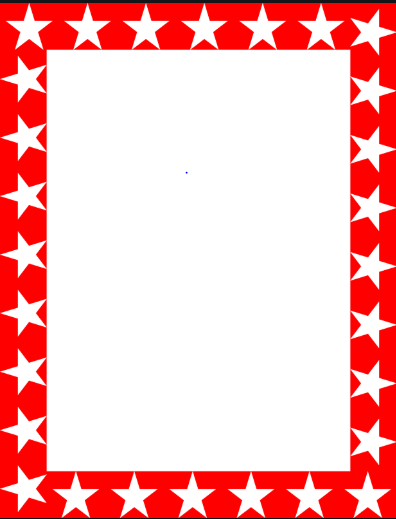 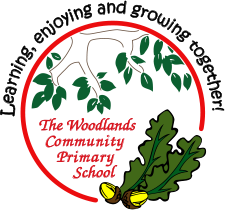 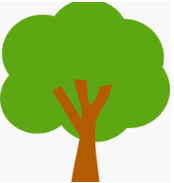 Elm
Phillip


For writing a super recount from our Hook Day – Wriggle and Crawl! Well Done Phillip 


Mr Grice                                    10.06.2022
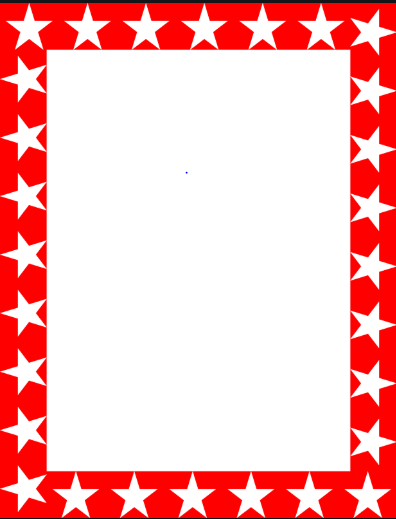 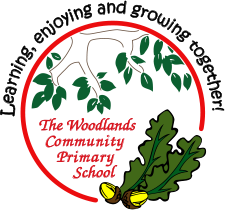 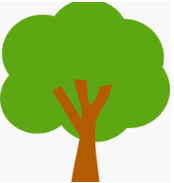 Birch

Veer

Veer has created a fantastic piece of art work using paint and flick actions. I love the range of primary and secondary colours he has used.


Miss Hewitt                                  10.06.22
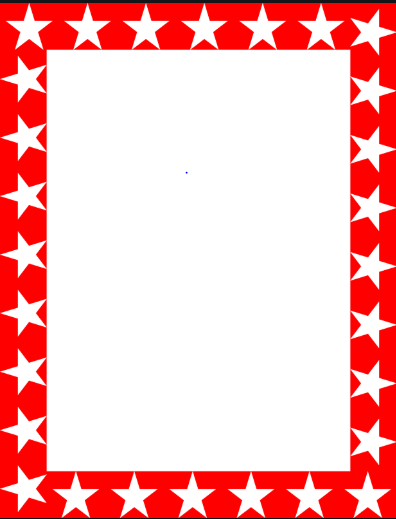 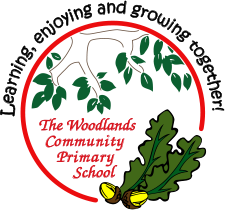 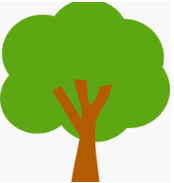 Pine
Vinny
For using teamwork and communication to lead his small team across the River Thames and into London to put belongings back into their Tudor house. Super leadership skills shown completing a Commando Joe mission. 


Mrs Leedham-Hawkes                                    10.06.22
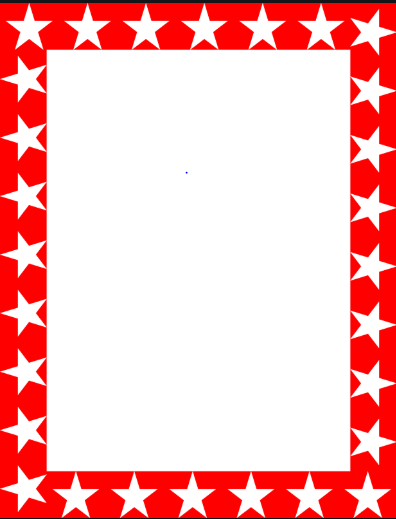 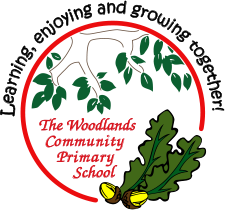 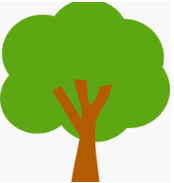 Maple

Amelia

For designing a fantastic Anglo-Saxon brooch.




Miss Dawson                                  10.06.2022
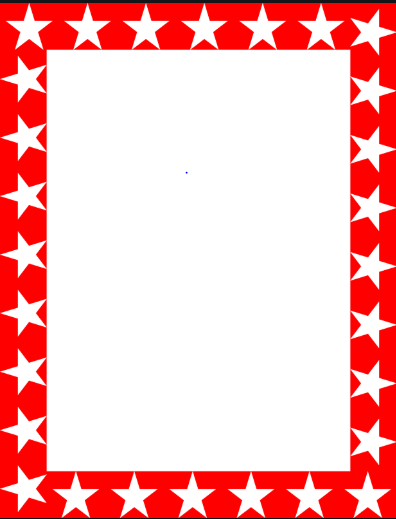 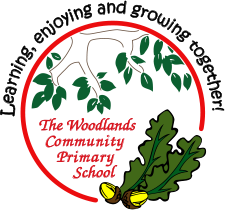 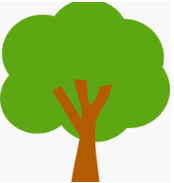 Willow

Keira

For creating a fantastic design for an Anglo-Saxon brooch.



Miss Fisher                                    10.06.22
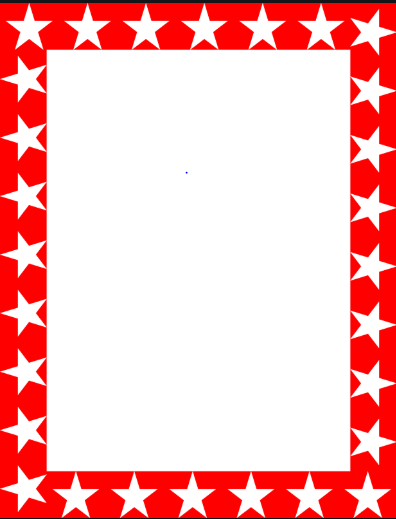 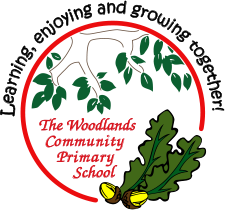 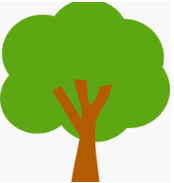 Spruce


Harley
For working so hard and trying his best in everything that he does.


Miss Volante & Mrs Davies                           10.09.21
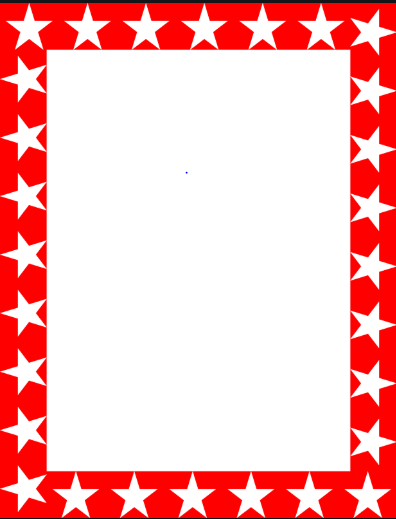 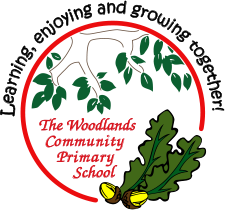 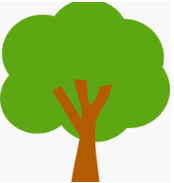 Chestnut



For writing a fantastic recount as Henry VIII retelling the events leading up to and meeting his new wife Anne of Cleves.



Mr Tennuci                                   10.06.22
Riley Thompson
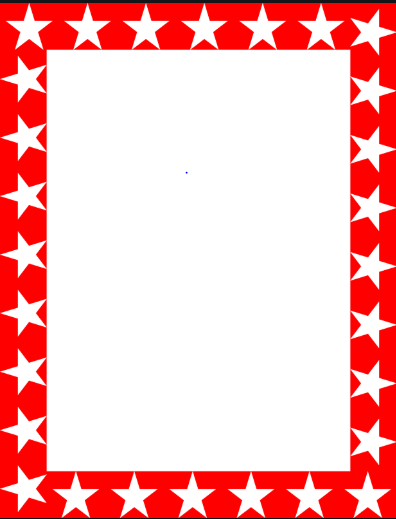 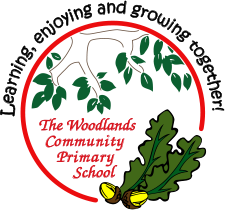 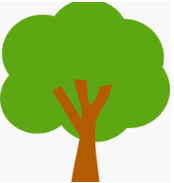 Aspen

Oliver 

For great perseverance when facing a challenge in maths 


Miss Bennett & Mrs Read 				10.06.22
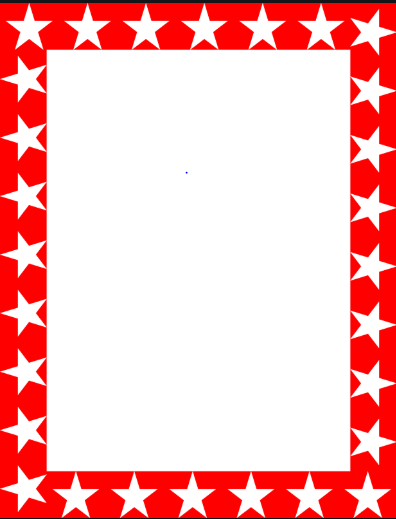 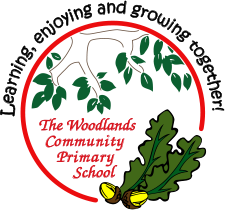 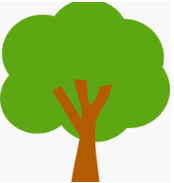 Redwood

Evelyn E


For showing super self-awareness in Science, helping her to make excellent observations about forces.


Miss Shipley                                   10.06.22